Feedbackfriends
IBS Inrichting van een gebied
Lj1 p4 2022
Wat vind je in deze presentatie
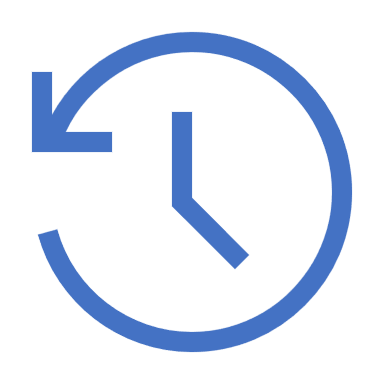 De groepsindeling 
De procedure; hoe werkt het ook alweer
De formulieren
De groepsindeling
De procedure; hoe werkt het ook alweer
Leerarrangementen
Deze helpen je om onderdelen uit het projectverslag te maken, ze zijn als het ware deel-opdrachten
Deze periode 3 leerarrangementen:
	LA 1. Inventariseren Plangebied 
	LA 2. Marktonderzoek
	LA 3. Ontwerp
LA 1: deadline = vrijdag 20 mei 
LA 2: deadline = vrijdag 3 juni  
LA 3: deadline = vrijdag 17 juni 
Inleveren op Teams  EN in je eigen feedback-groep.
Feedbackfriends
Feedbackfriends:
LA1 op wo 1 juni tijdens de IBS-les
LA2 op vrij 10 juni tijdens de IBS-les
LA 3 op vrij 24 juni tijdens de IBS-les
Feedbackfriends
De groepjes zijn gemaakt
Jullie verdelen de LA’s onderling door de LA’s te delen in een teams-chat van de feedbackgroep (die maakt  1 van jullie aan!) 
Iedereen leest dus 1 LA goed door en zorgt voor feedback. Die schrijf je op het formulier.
Jullie voeren samen het gesprek. 
Je geeft feedback op niveau van begripsvorming.
HOE DAN: 
Feedback geven en krijgen is júllie proces, jullie voeren samen het gesprek, wij zijn gespreksleider.
Niveau BEGRIPSVORMING: 
Uit je feedback is op te maken dat je de begrepen hebt wat in het LA beschreven is.  Je zegt iets inhoudelijks over het LA. Daarbij zeg je wat beter kan en hoe dat zou  moeten. 

Niet op de lelijke kaft of mooie inhoudsopgave.
De aanvullingen die je krijgt, probeer je te verwerken in het projectverslag
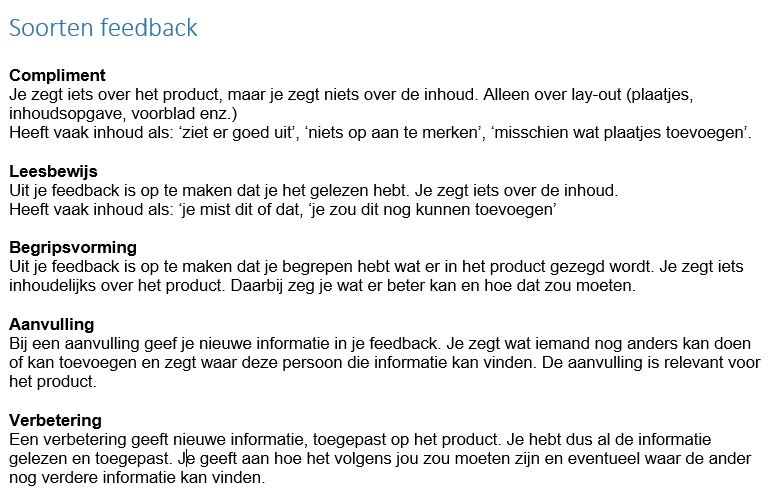 Dooooorrrr naar de kennistoets?!
Je actieve en leerbare houding tijdens de lessen en bijeenkomsten van de feedbackfriends zijn bepalend. 

Je hebt je goed voorbereid en dat zien & horen wij terug. 

Zien we dat niet terug dan kan het zijn dat je niet wordt toegelaten tot de kennistoets.
Want wat ook meetelt:
Je LA’s op tijd inleveren 
Je LA’s van goede kwaliteit maken; zorg dat de stappen van het ‘leerpad’ terug te vinden zijn
De formulieren